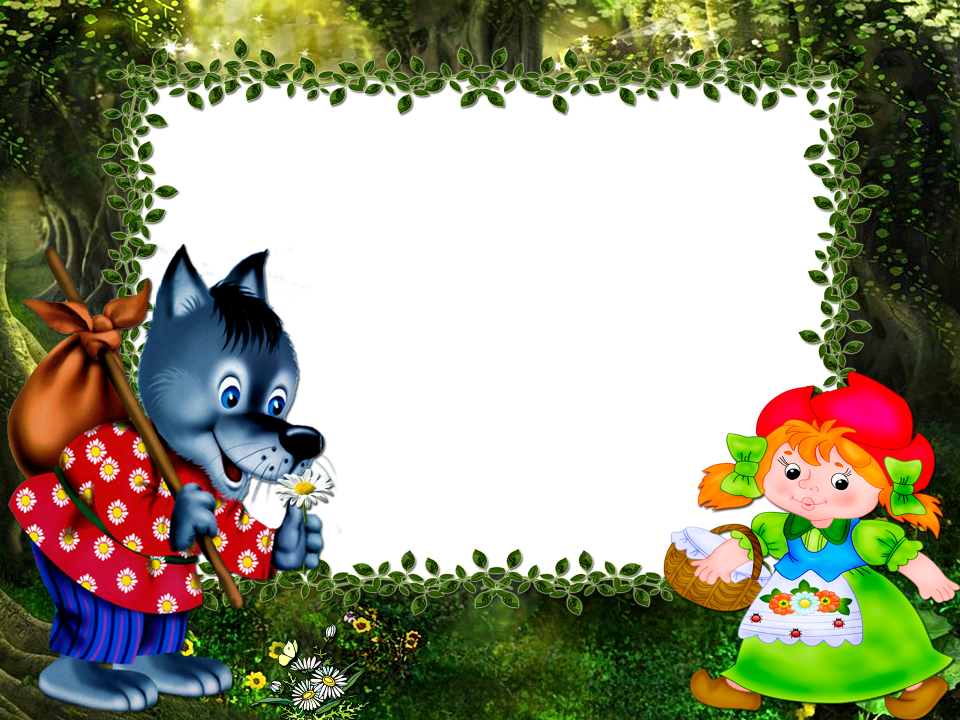 Викторина                                                             по сказкам                                           Александра Сергеевича Пушкина
Подготовила воспитатель Пенькова А. А.
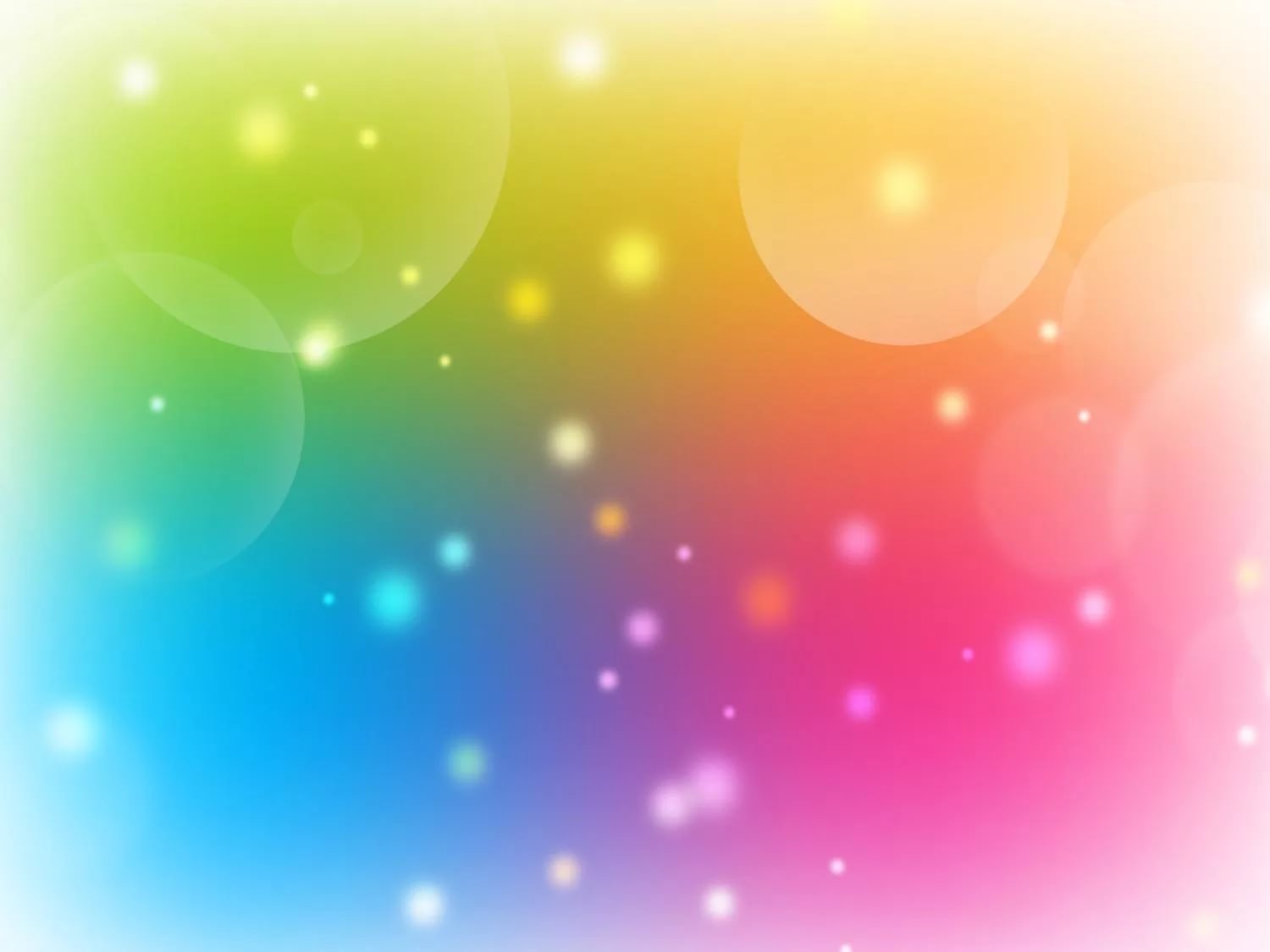 Александр Сергеевич Пушкин
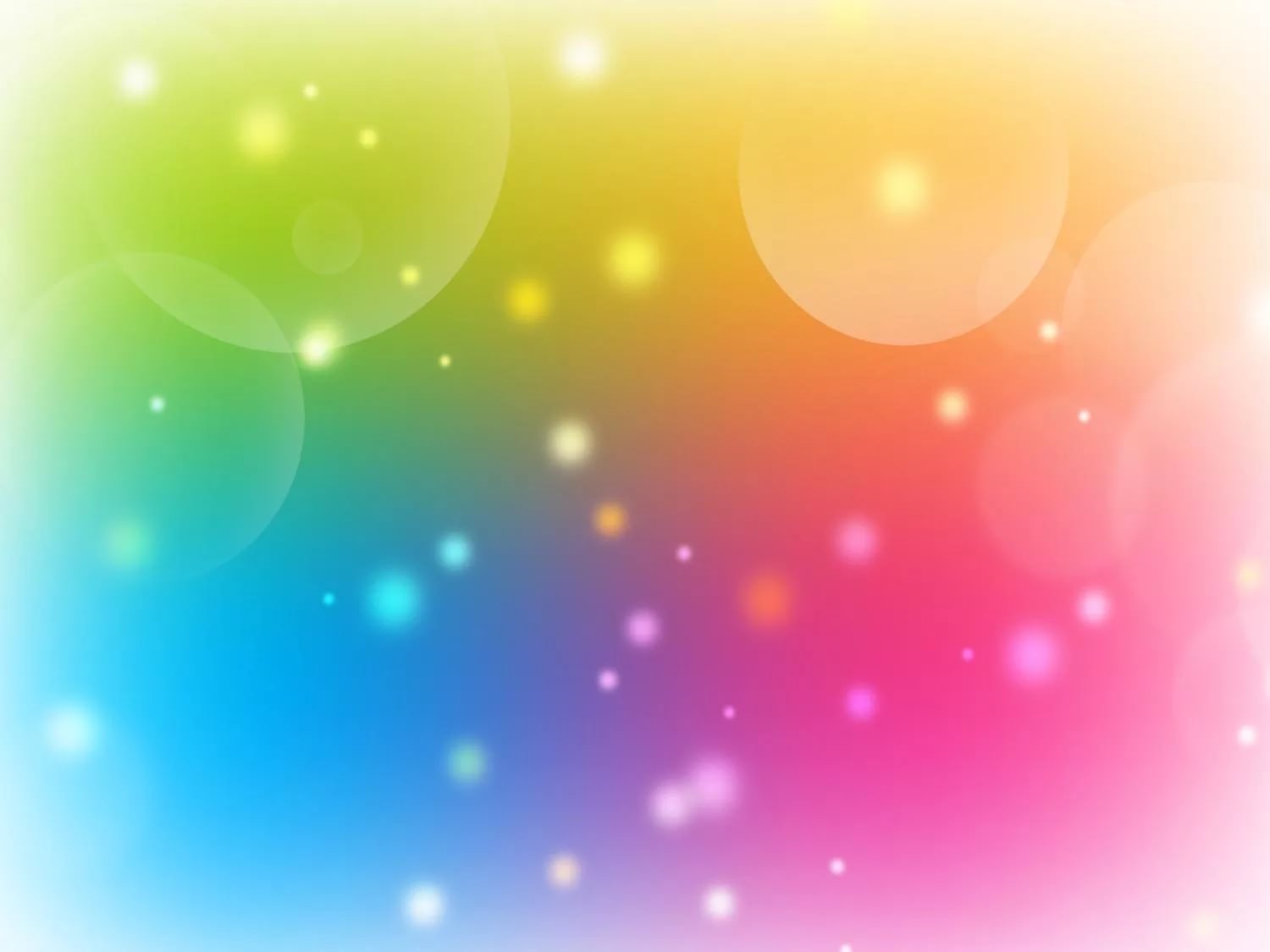 Определите название сказки по картинке?
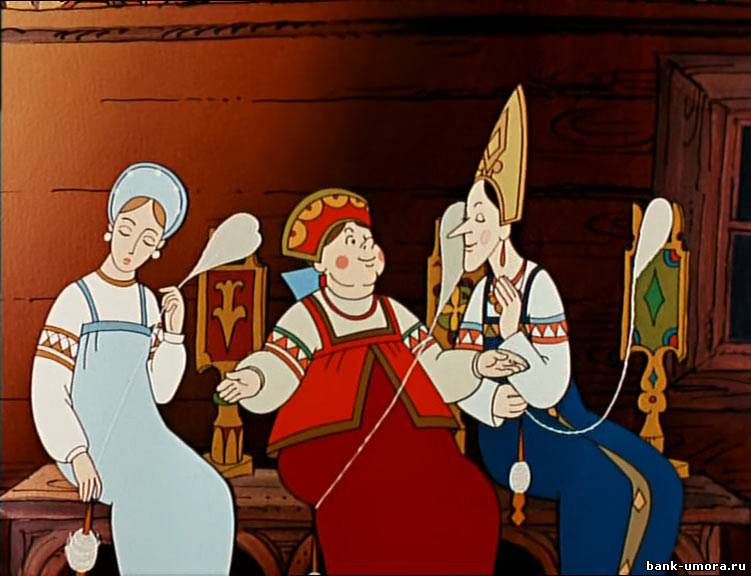 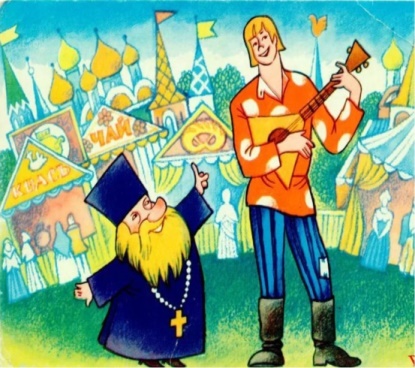 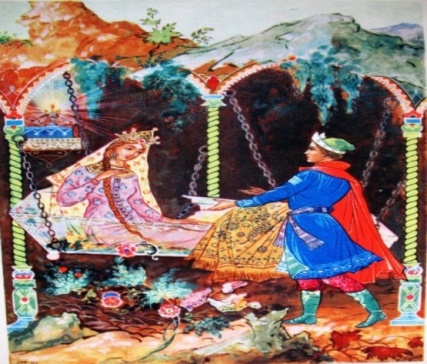 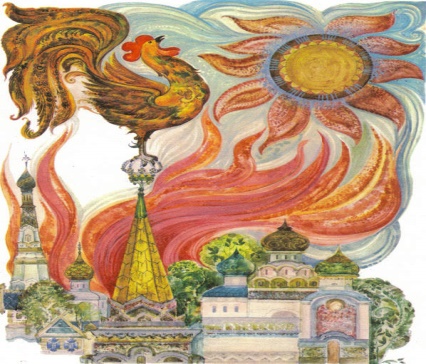 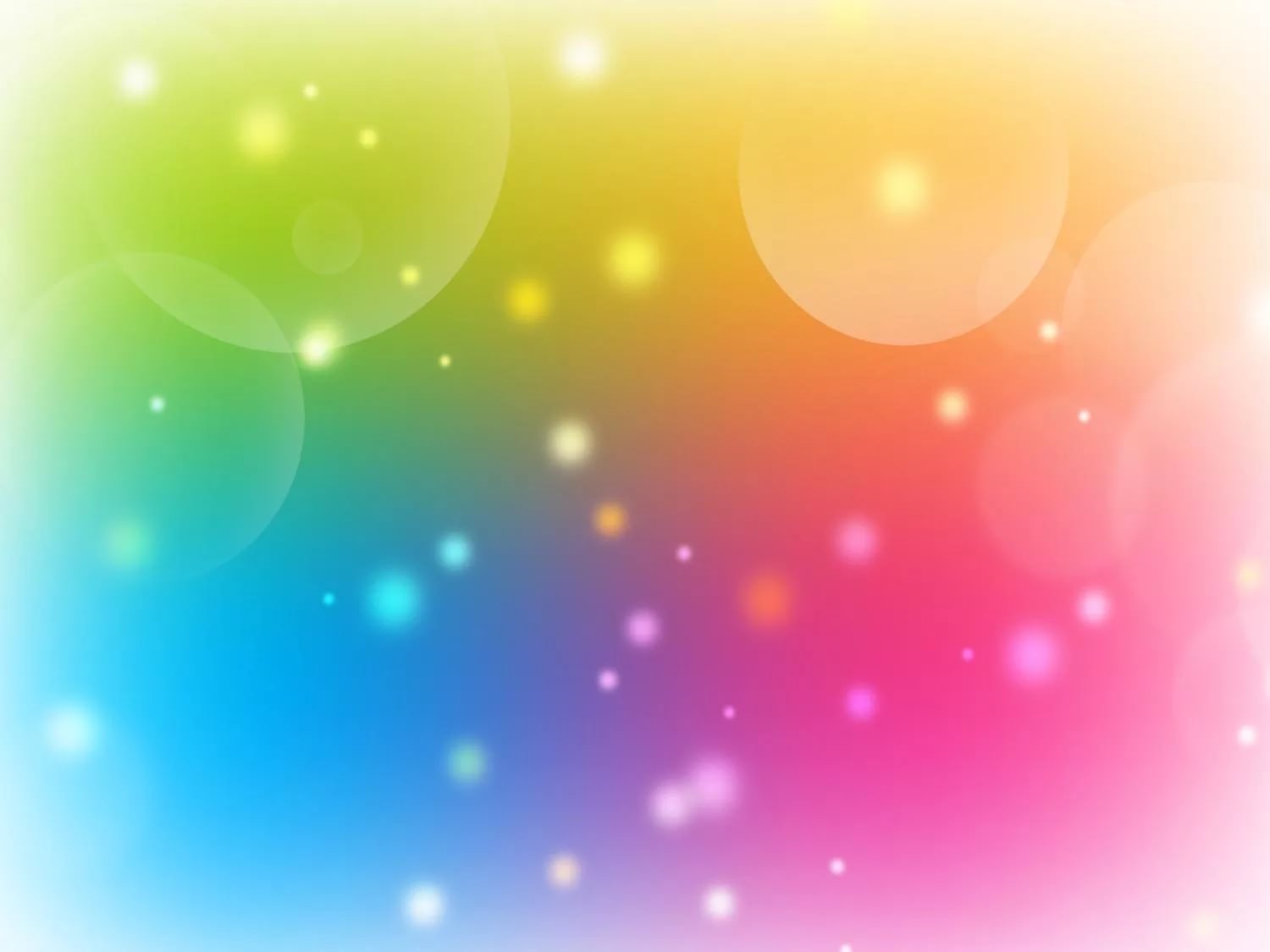 В какой из сказок встречаются следующие слова?
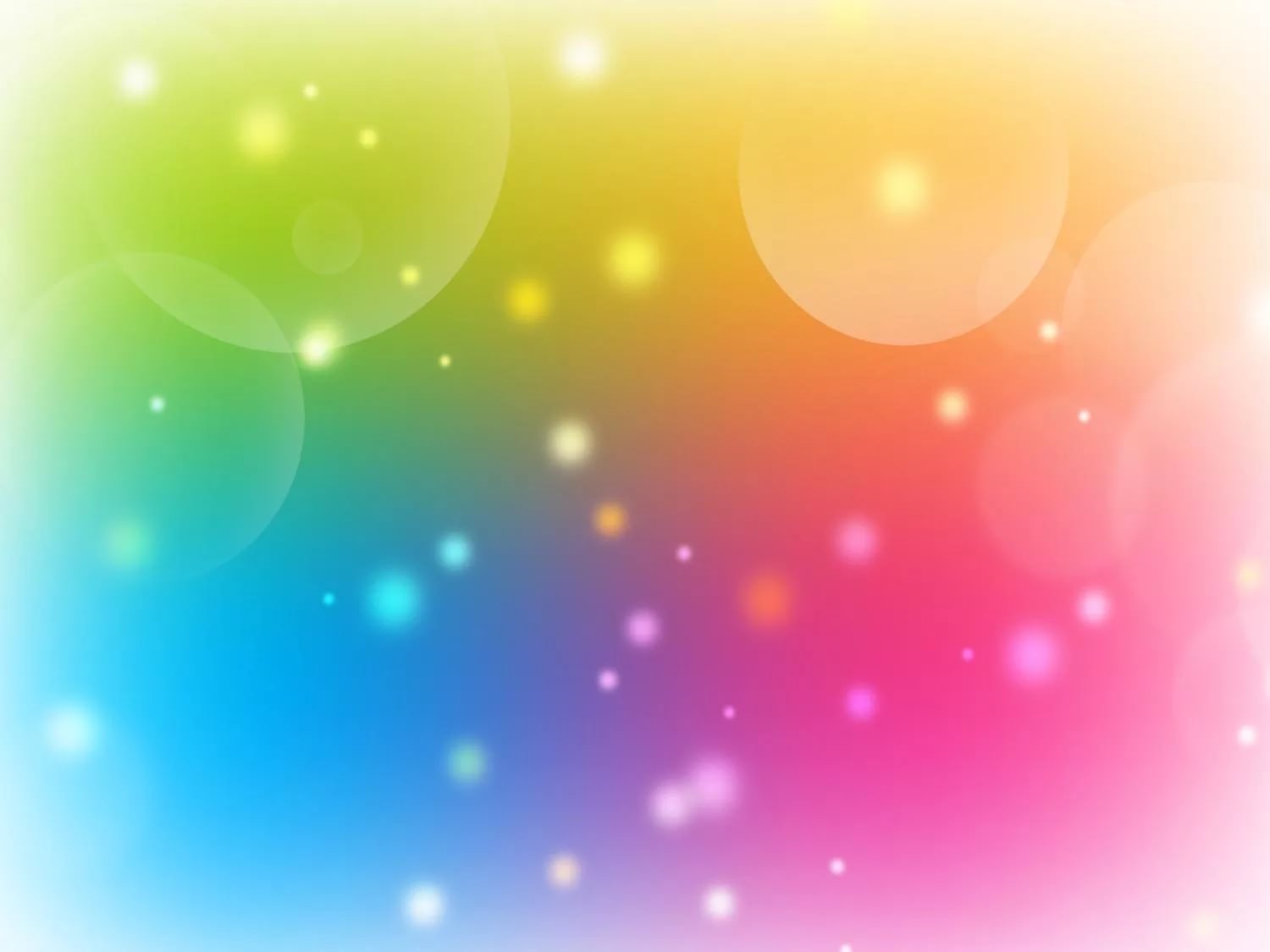 За морем царевна есть,Что не можно глаз отвесть:Днём свет божий затмевает,Ночью землю освещает,Месяц под косой блестит,А во лбу звезда горит.
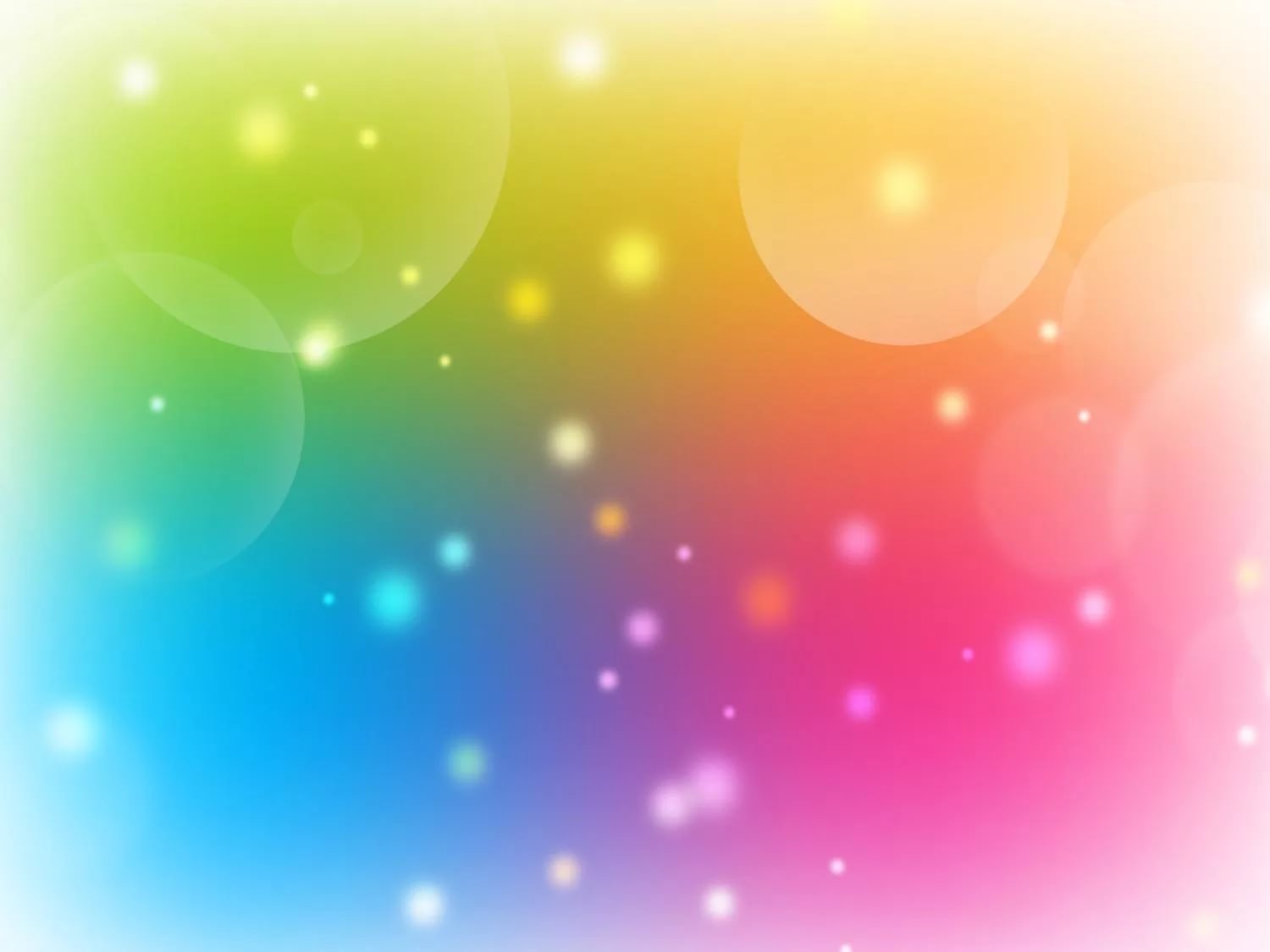 Негде, в тридевятом царстве, В тридесятом государстве, Жил- был славный царь Дадон…
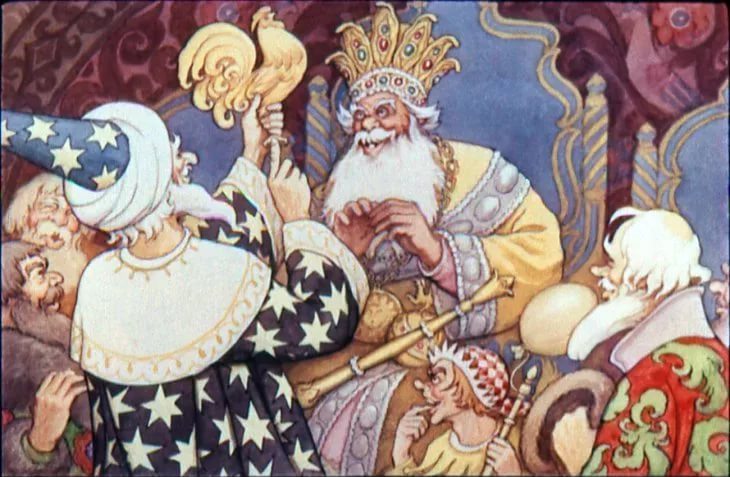 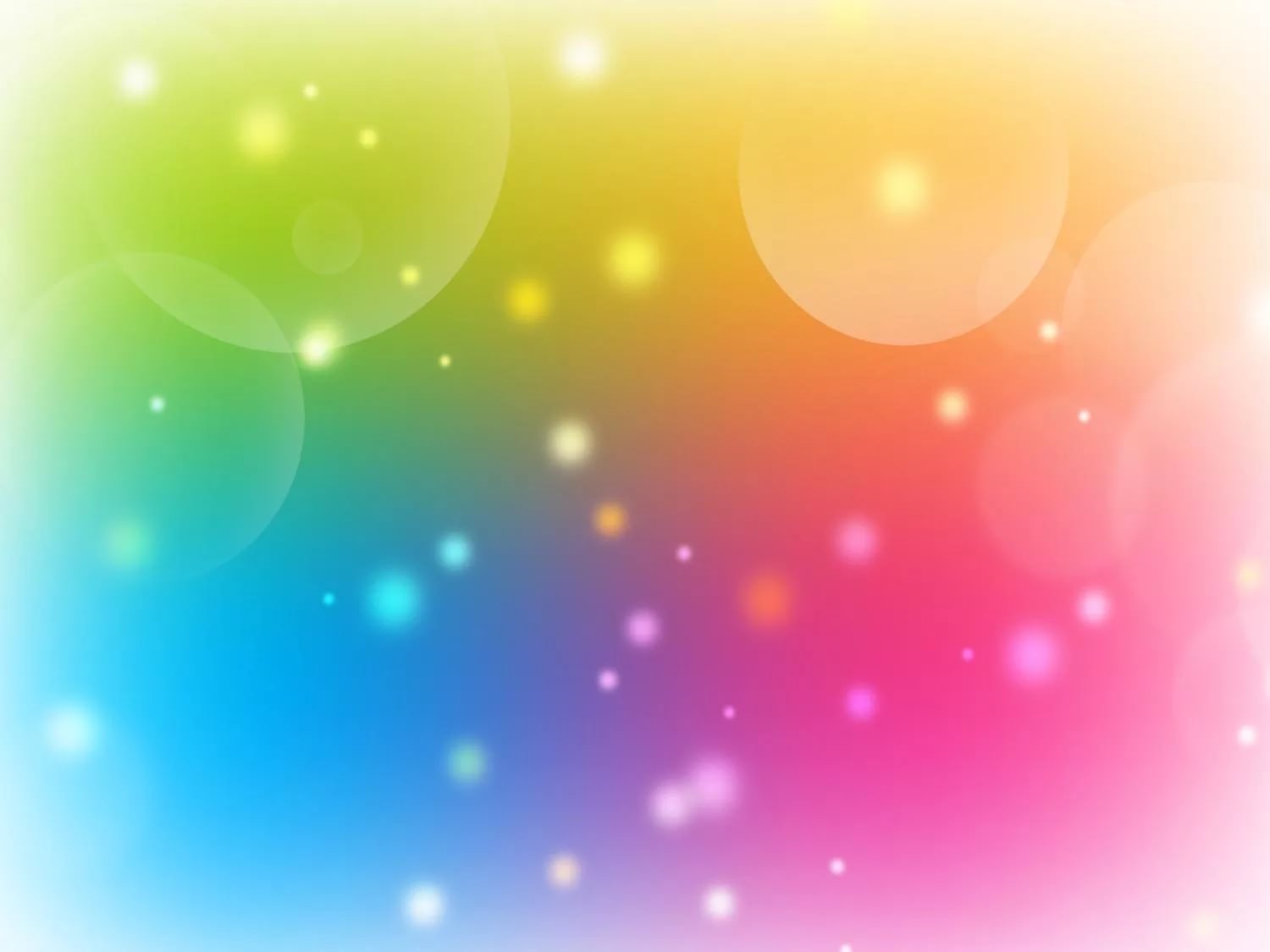 «Свет мой, зеркальце! Скажи?Да всю правду доложи:Я ль на свете всех милее,Всех румяней и белее?»
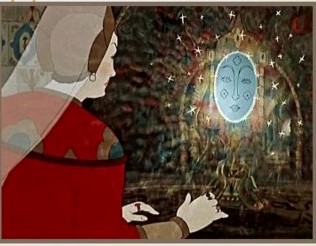 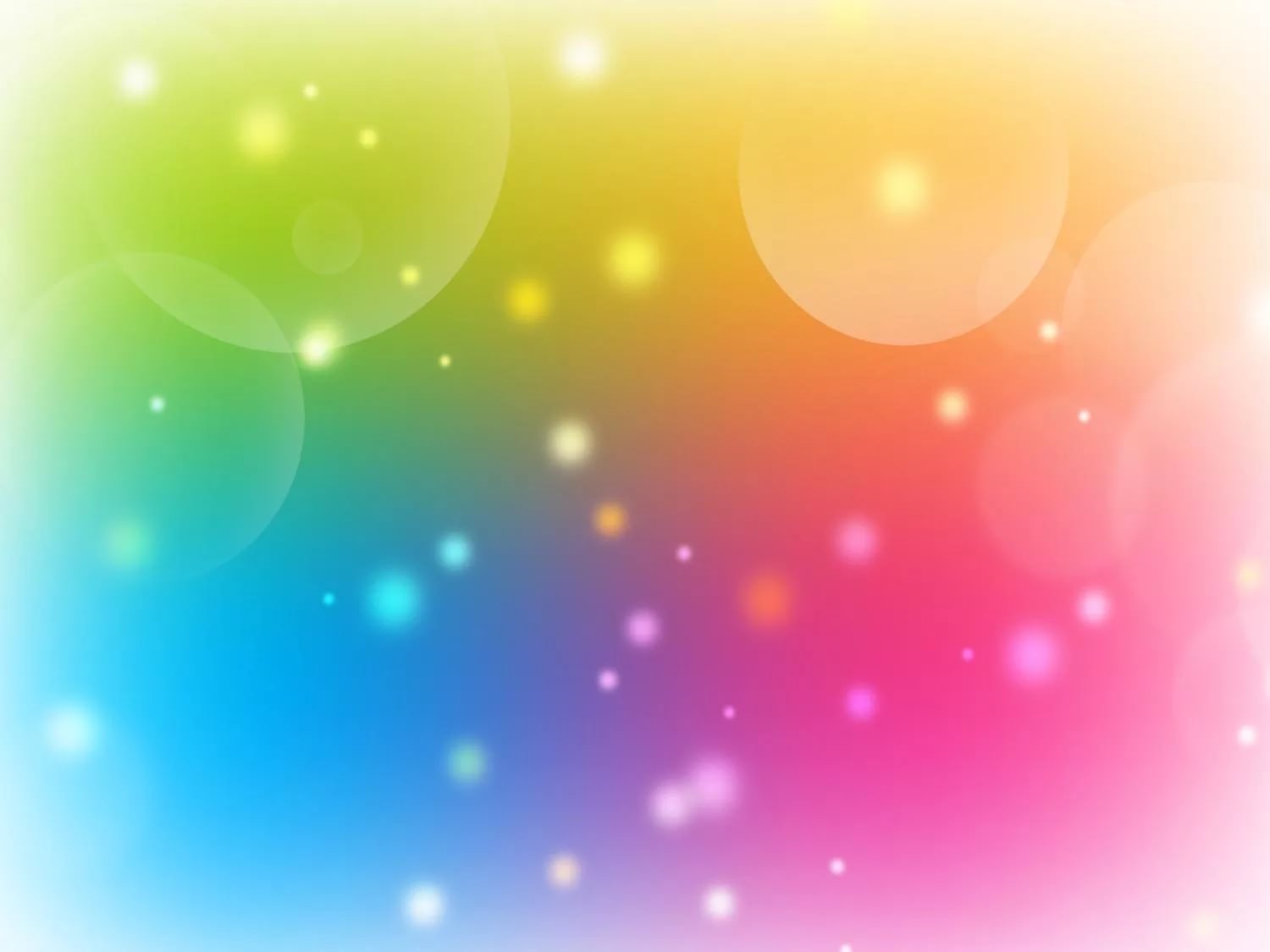 «Испугался бесёнок и к дедуПошёл рассказать про такую победу,Черти стали в кружок,Делать нечего – собрали полный оброк..»
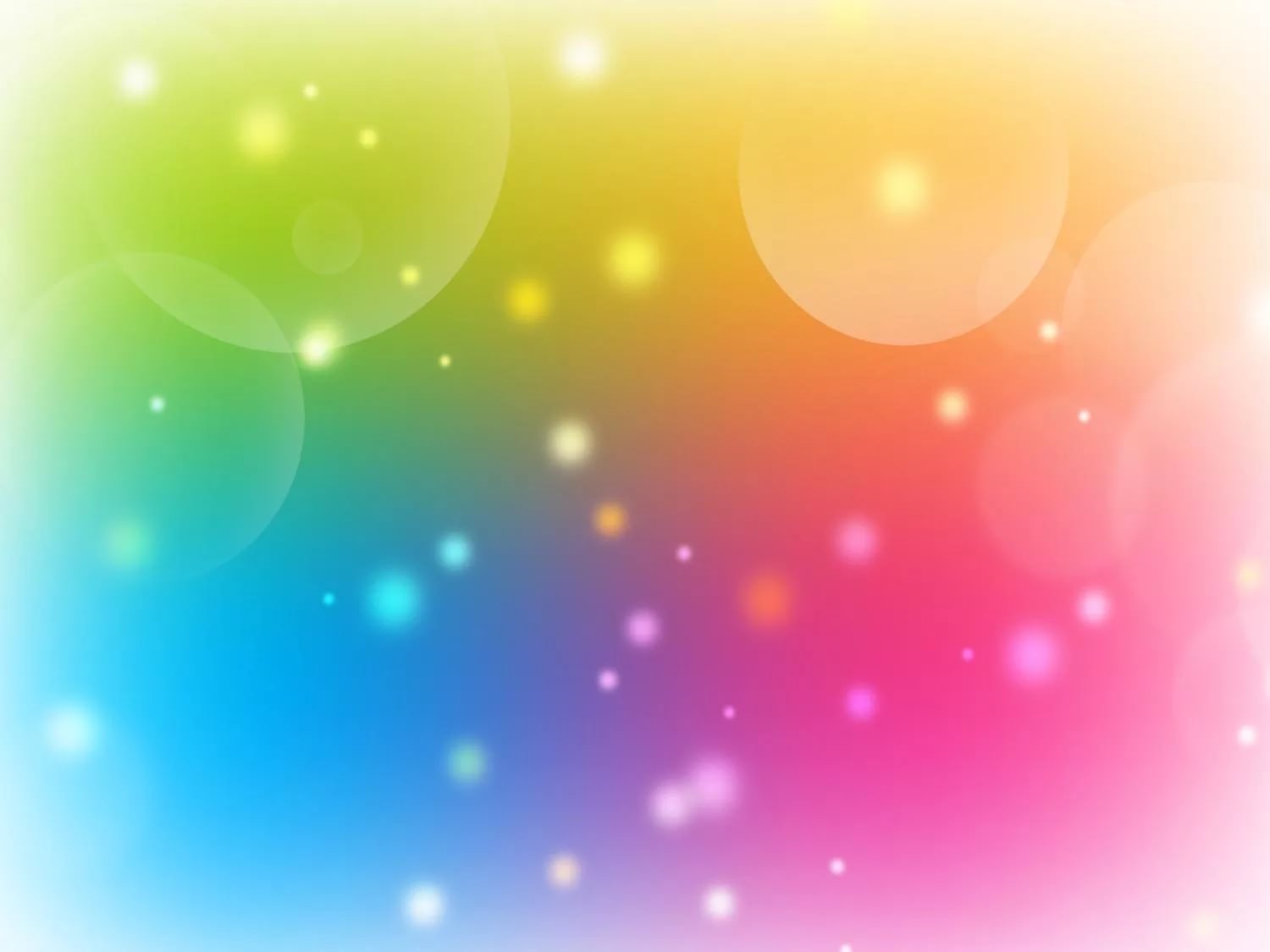 Хочу быть владычицей морскою. Чтобы жить мне в окияне море, Чтоб служила мне рыбка
Какой герой не встречается в сказках  А. С. Пушкина?
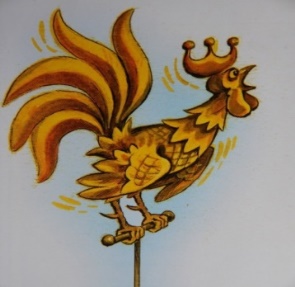 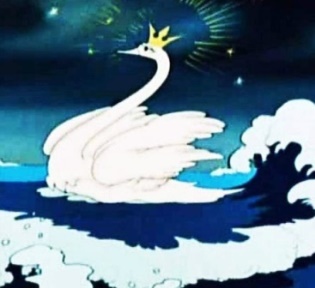 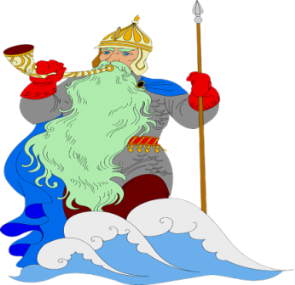 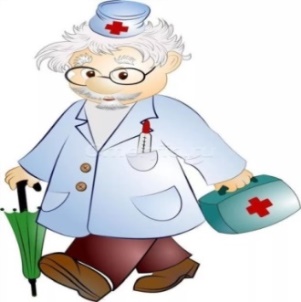 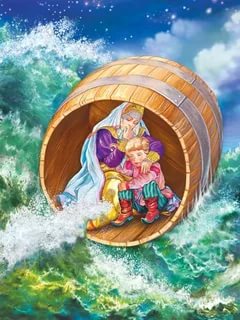 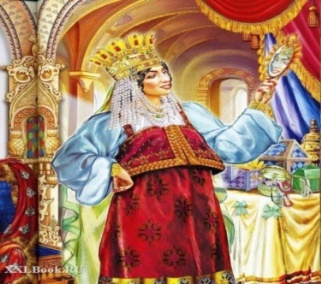 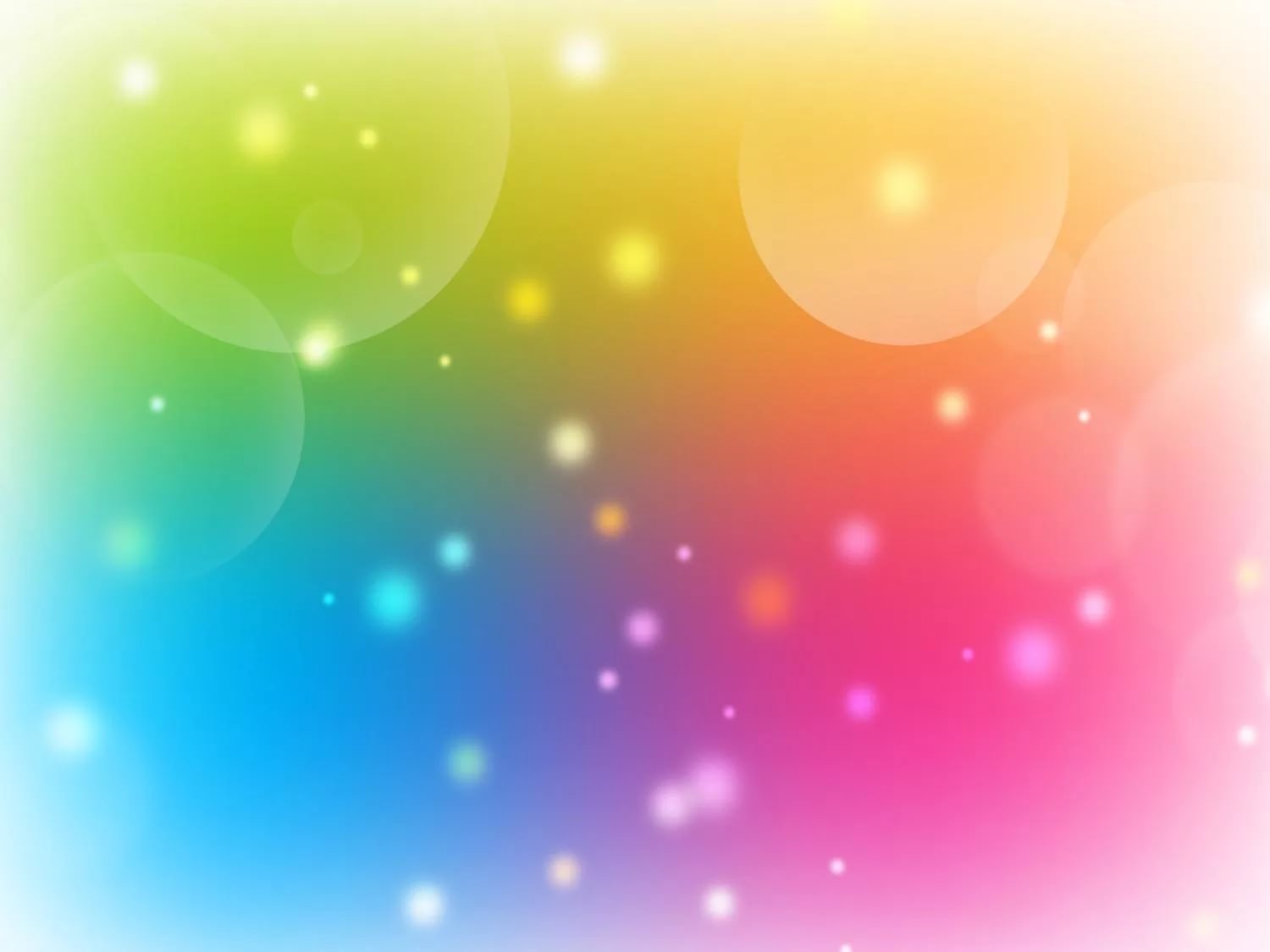 Продолжи предложение..
*Где тебе тягаться со мною,
 Со мною, с самим ………….
*Ветер по морю гуляет и кораблик подгоняет;
 Он бежит себе в волнах на поднятых ……….
*Жил старик со своею старухой
 У самого синего ……..
*Ель растет перед дворцом, а под ней…..
*Три девицы под окном…….
*Белка песенки поет да ……..
*Я ль на свете всех милее…….
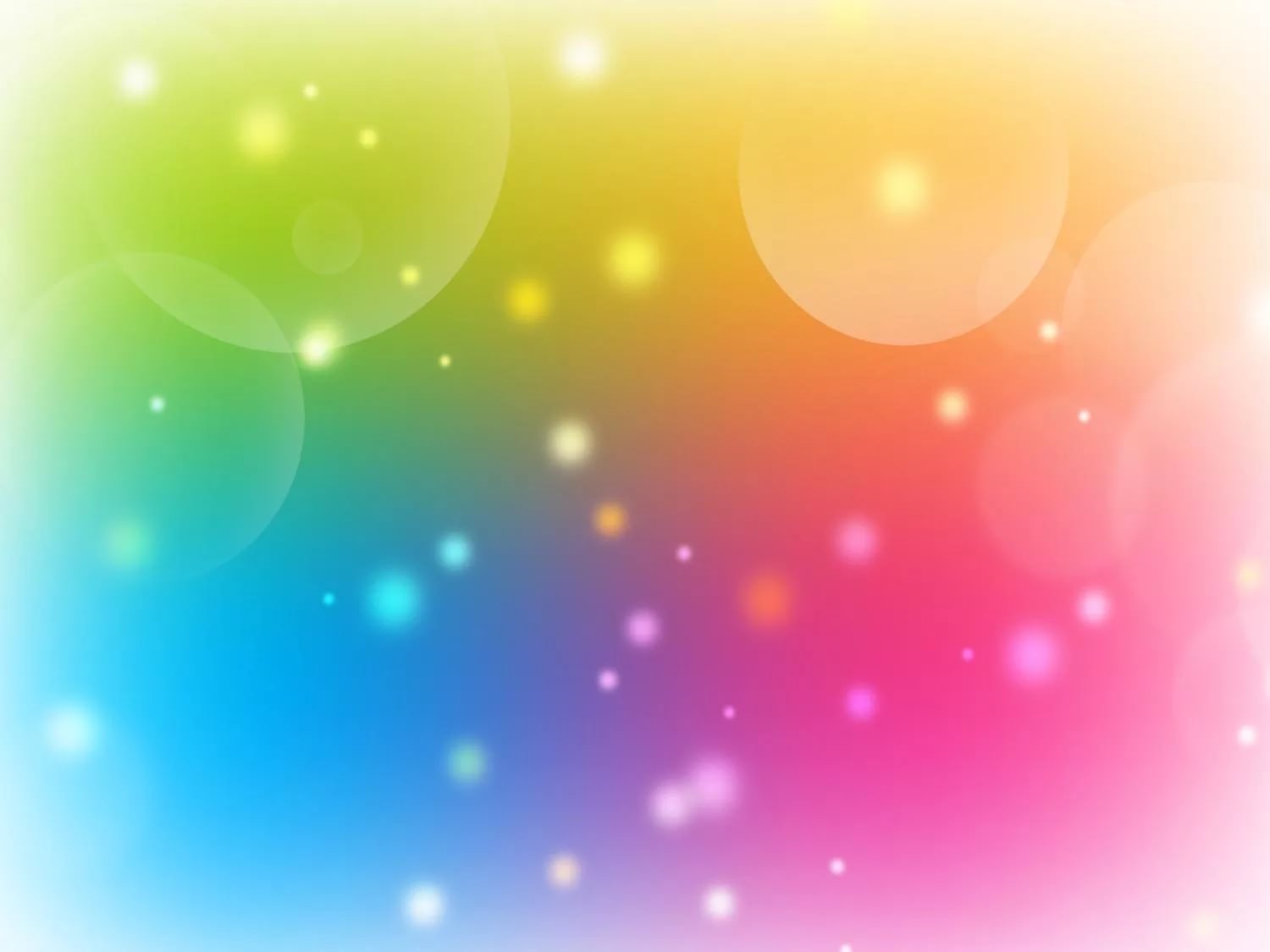 Где жили старик со старухой?
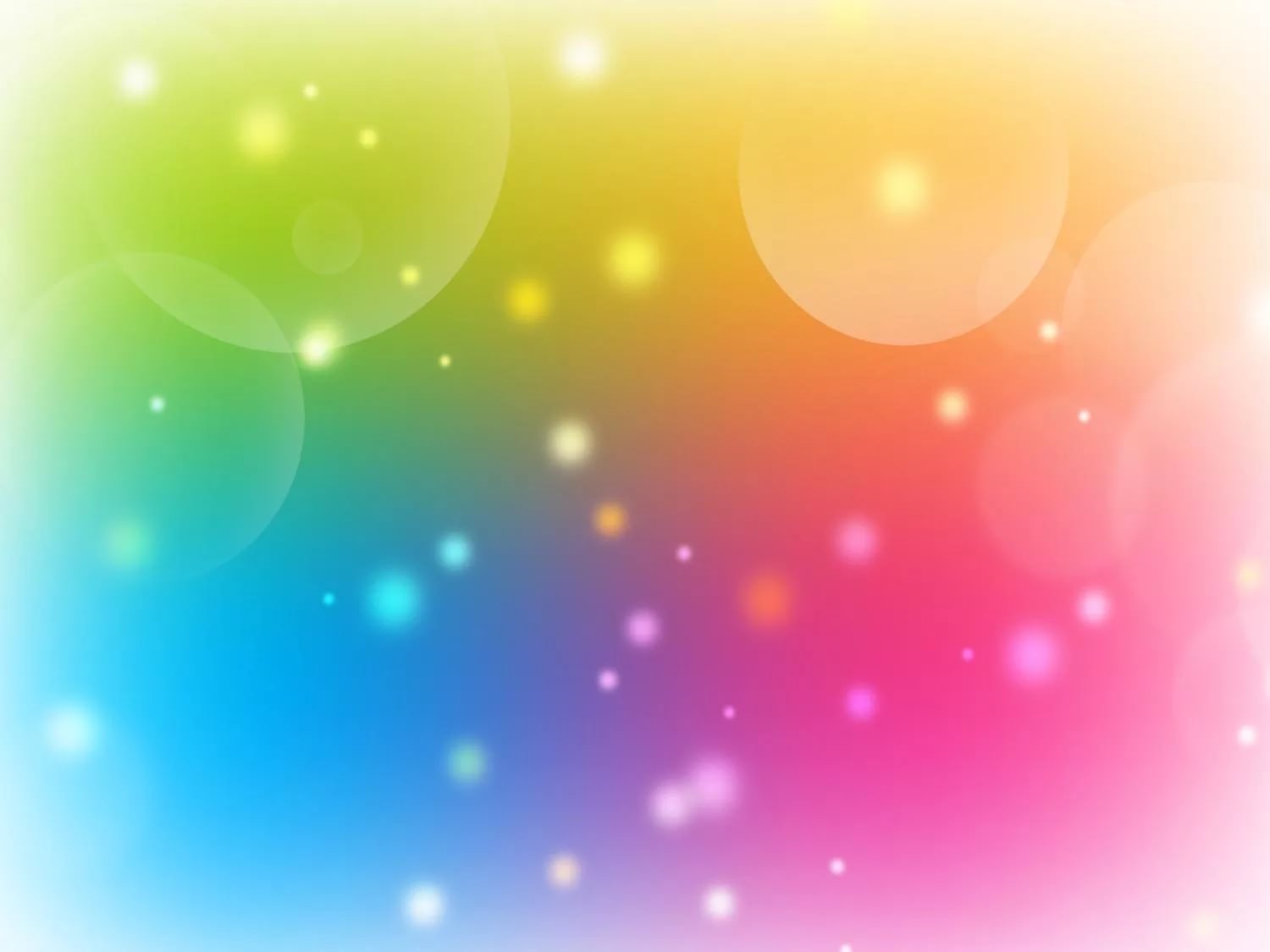 Какую птицу приобрёл царь Дадон, чтобы спасаться от врага?
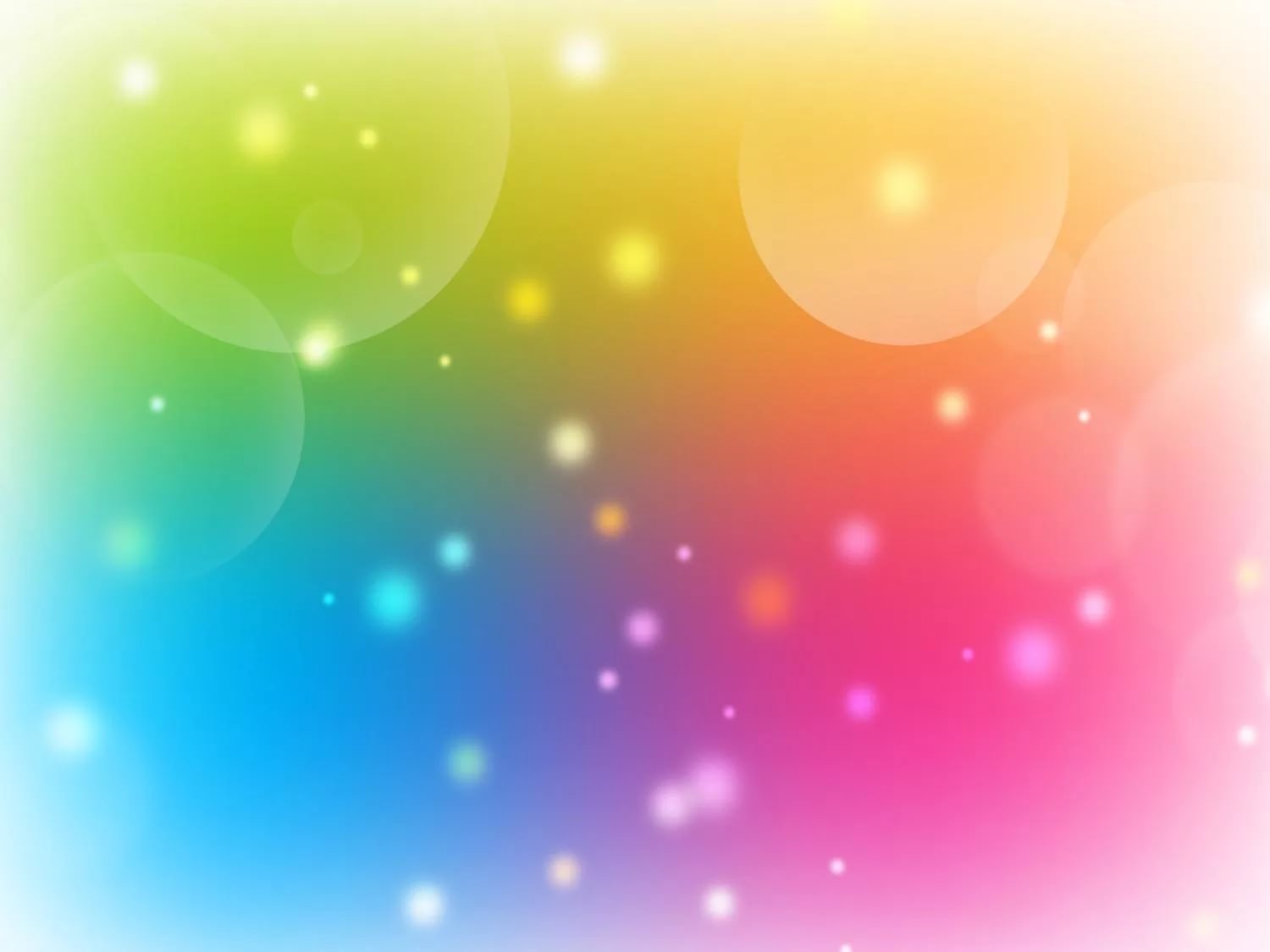 Кого Балда взял к себе в братья, чтобы обмануть чёрта?
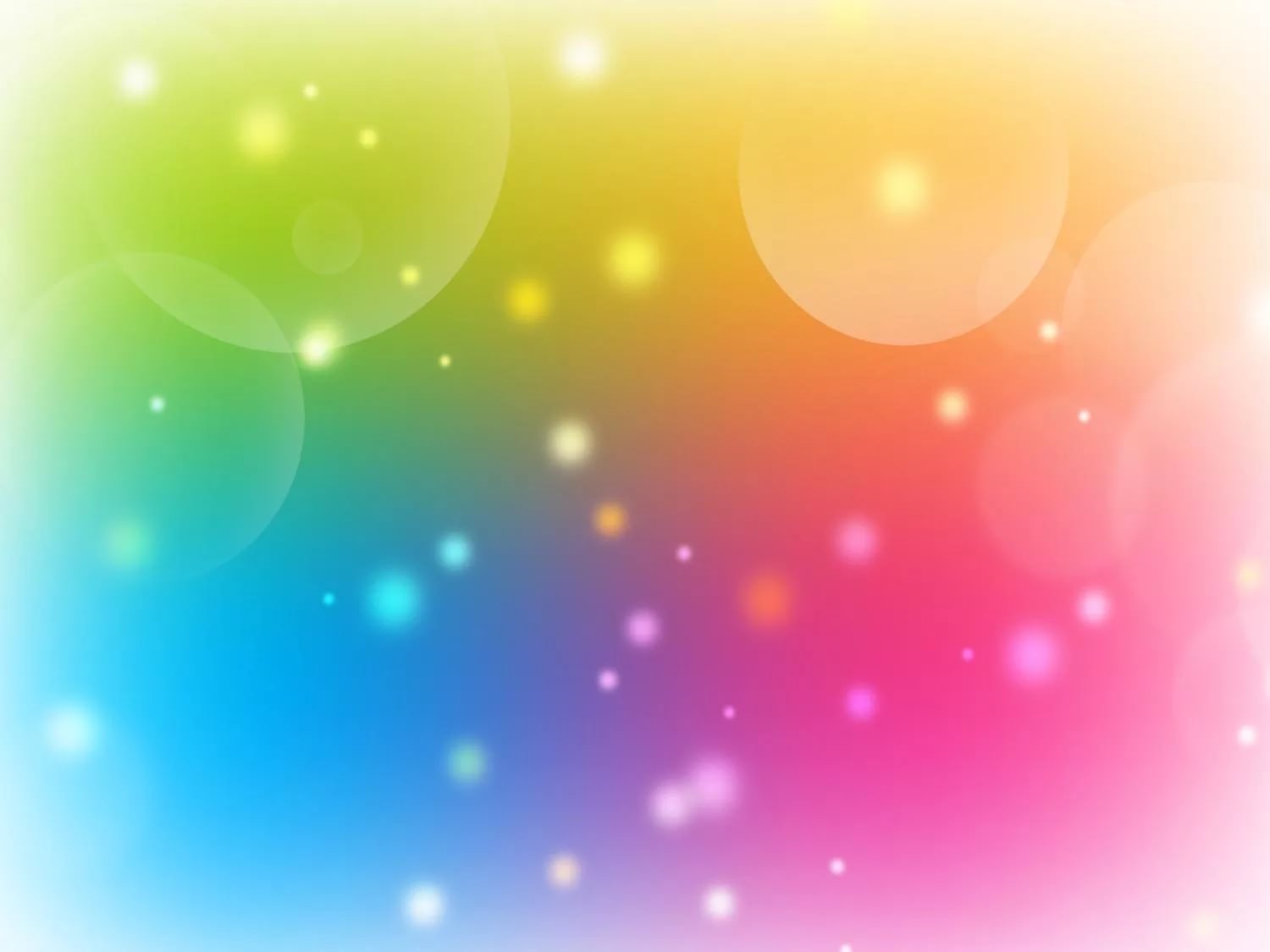 У кого спрашивала царица о том, кто на свете всех милее?
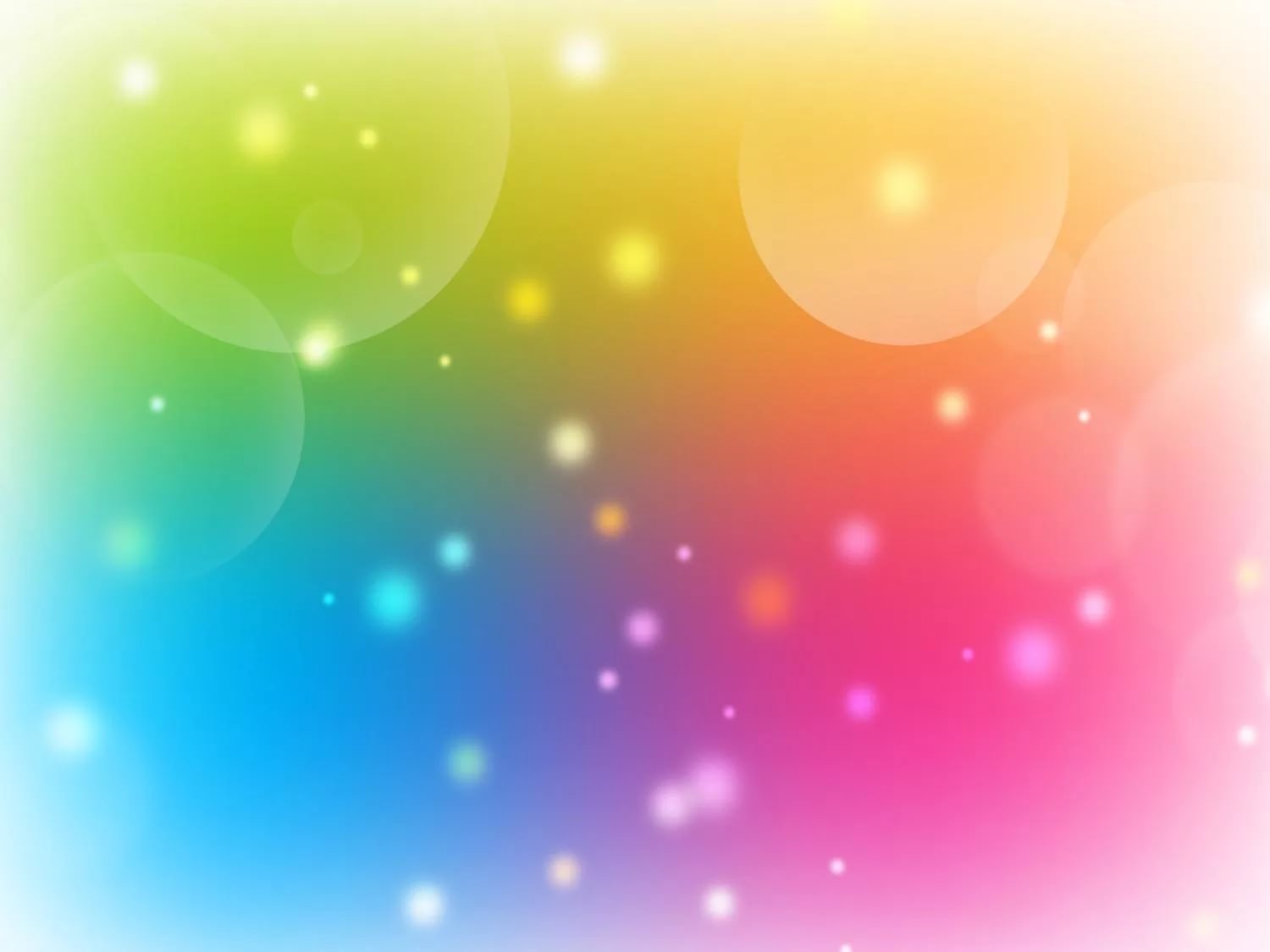 Какое животное в одной из сказок пело песенки и грызло орешки?
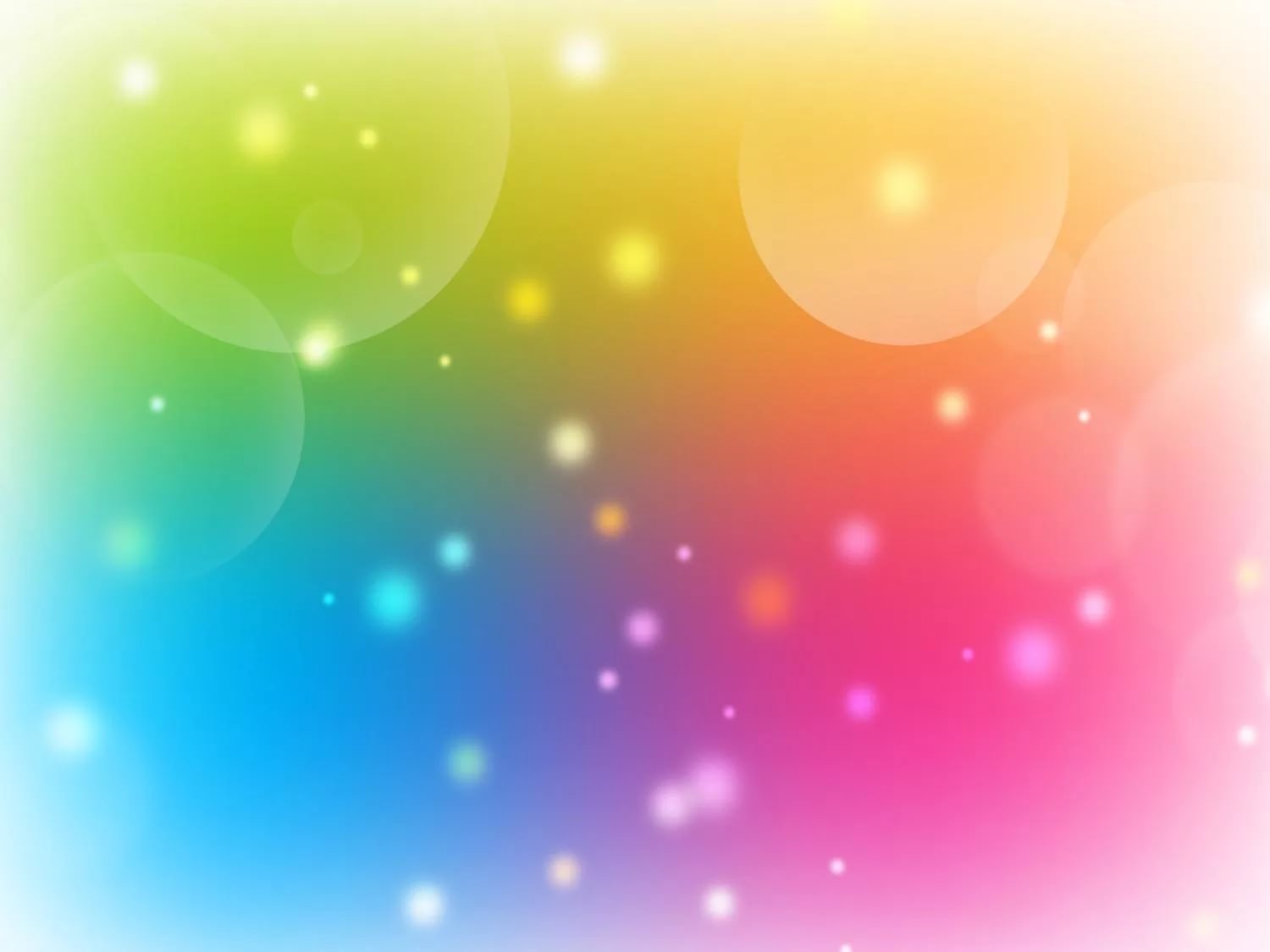 Какой самый первый предмет потребовала старуха у золотой рыбки?
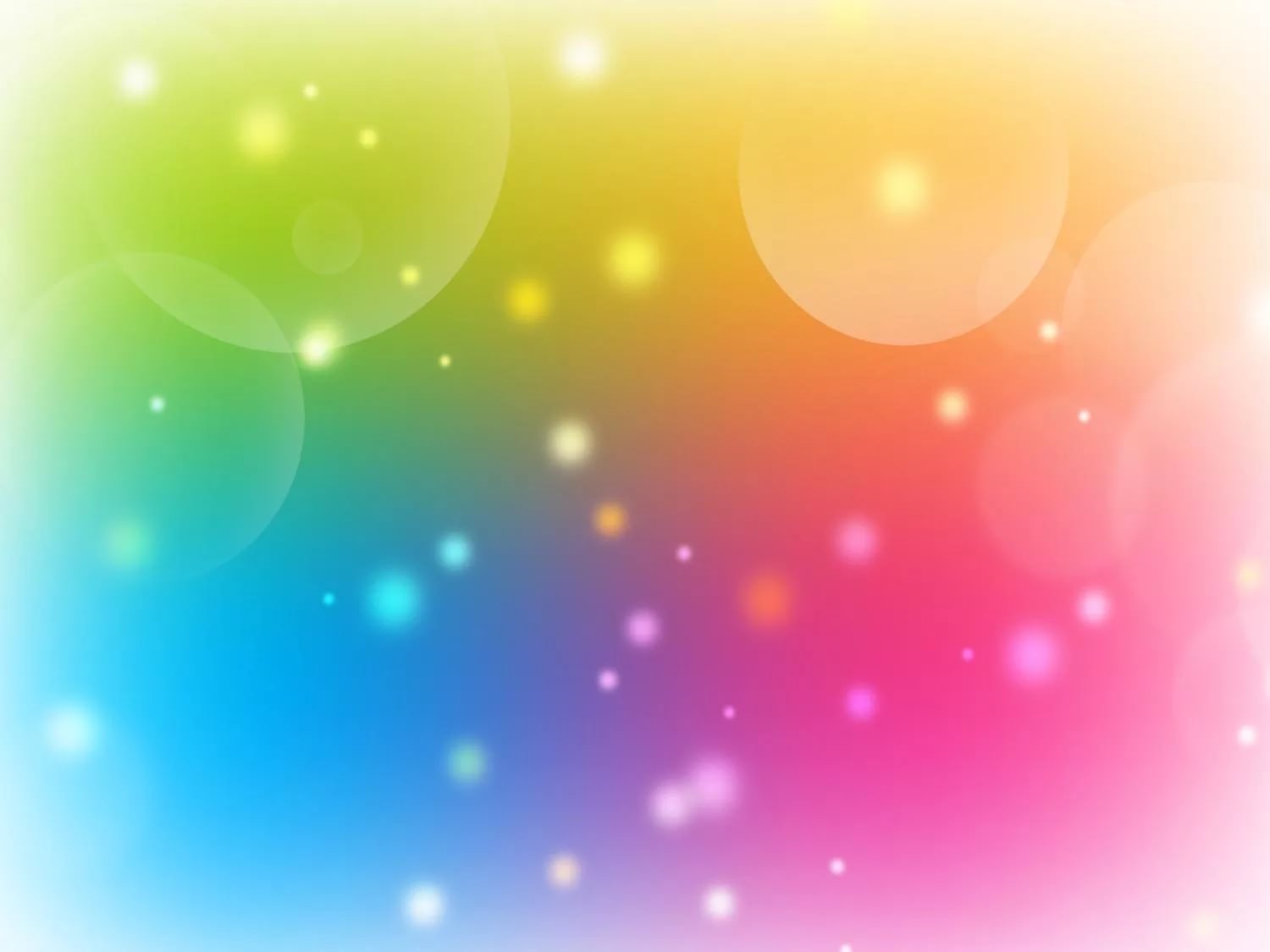 Кто помог царю Дадону приобрести птицу, предупреждающую об опасности?
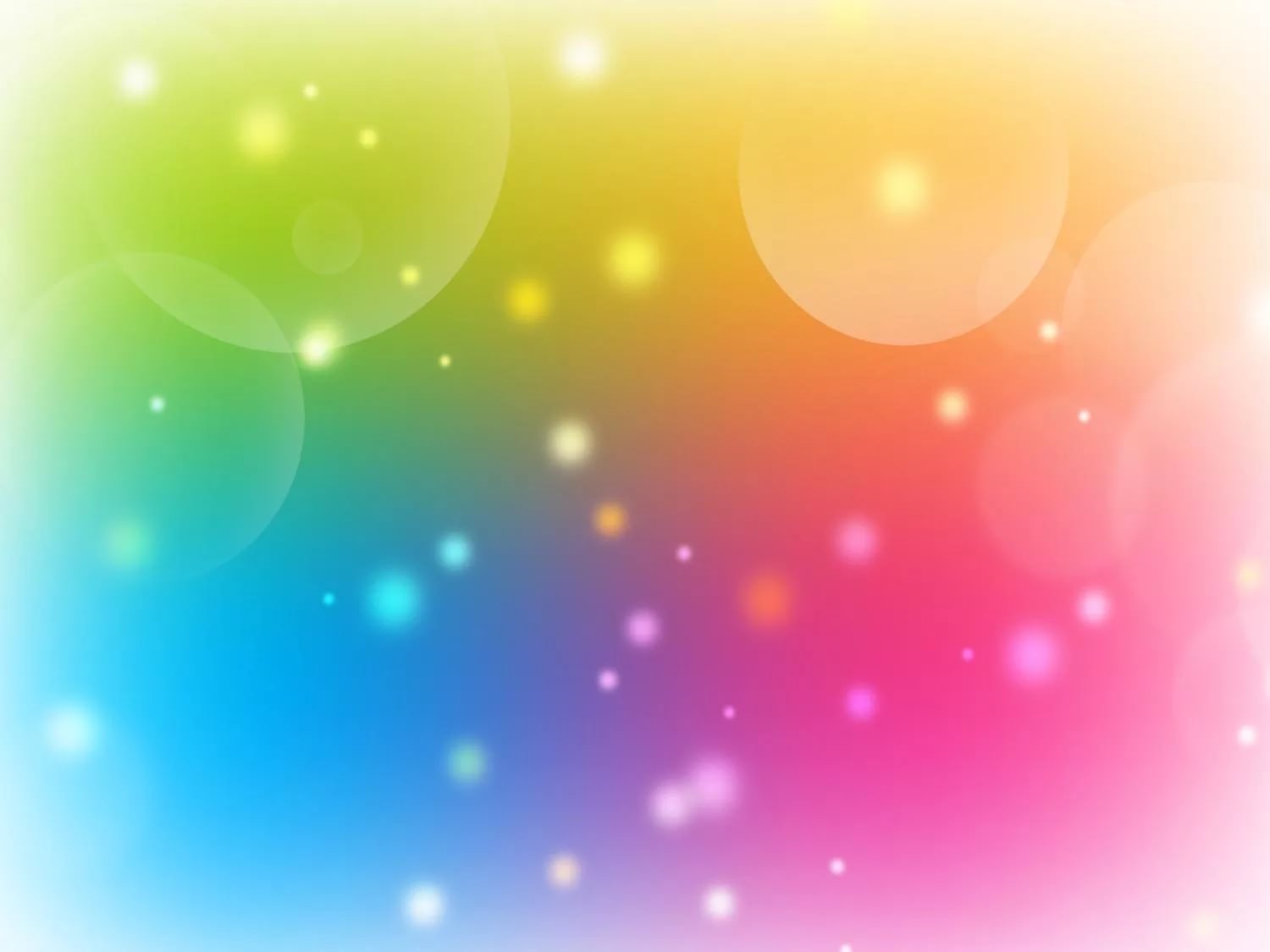 Из чего был сделан гроб, в котором семь богатырей похоронили царевну?
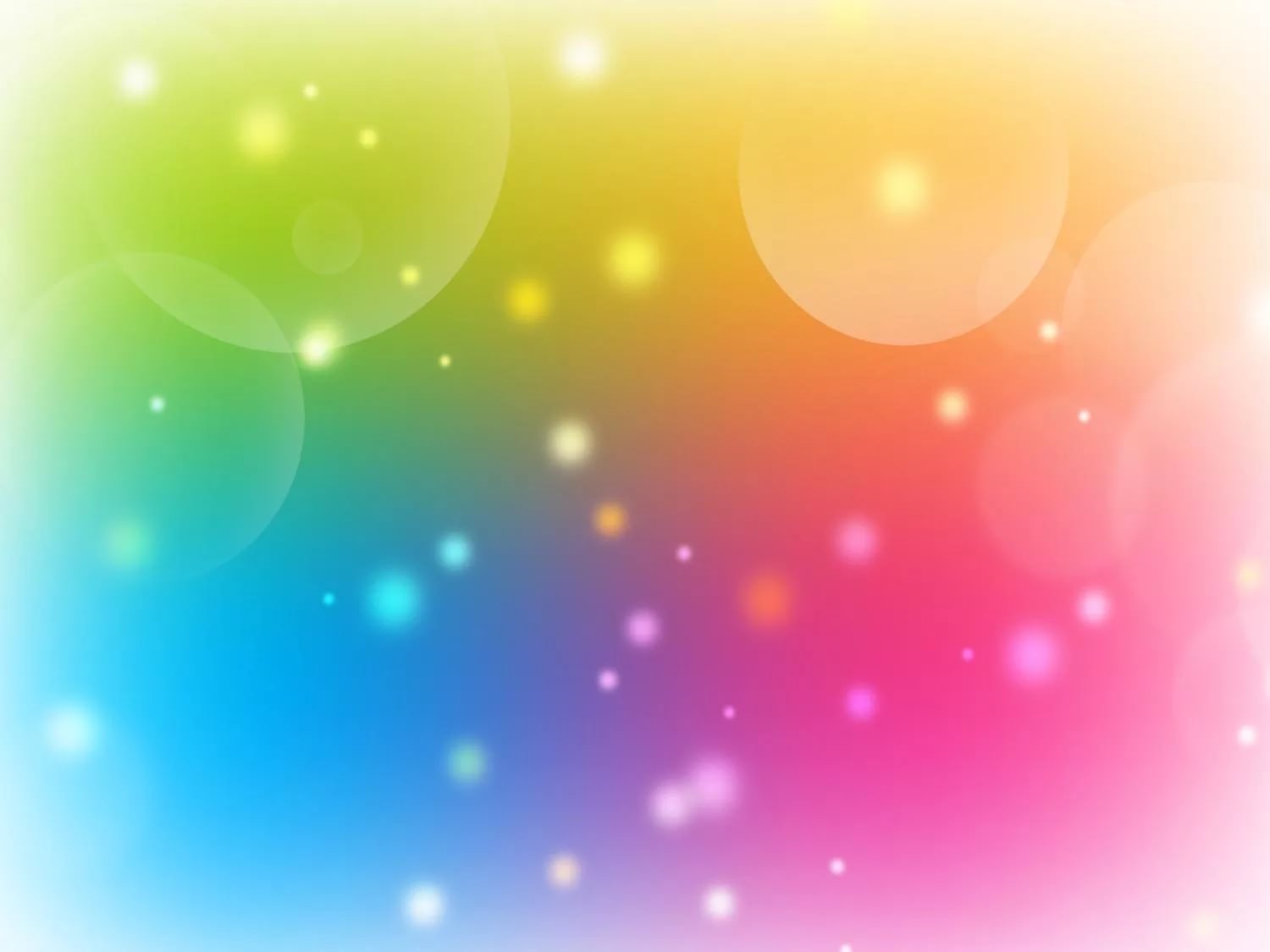 Кого убил князь Гвидон, чтобы спасти царевну Лебедь?
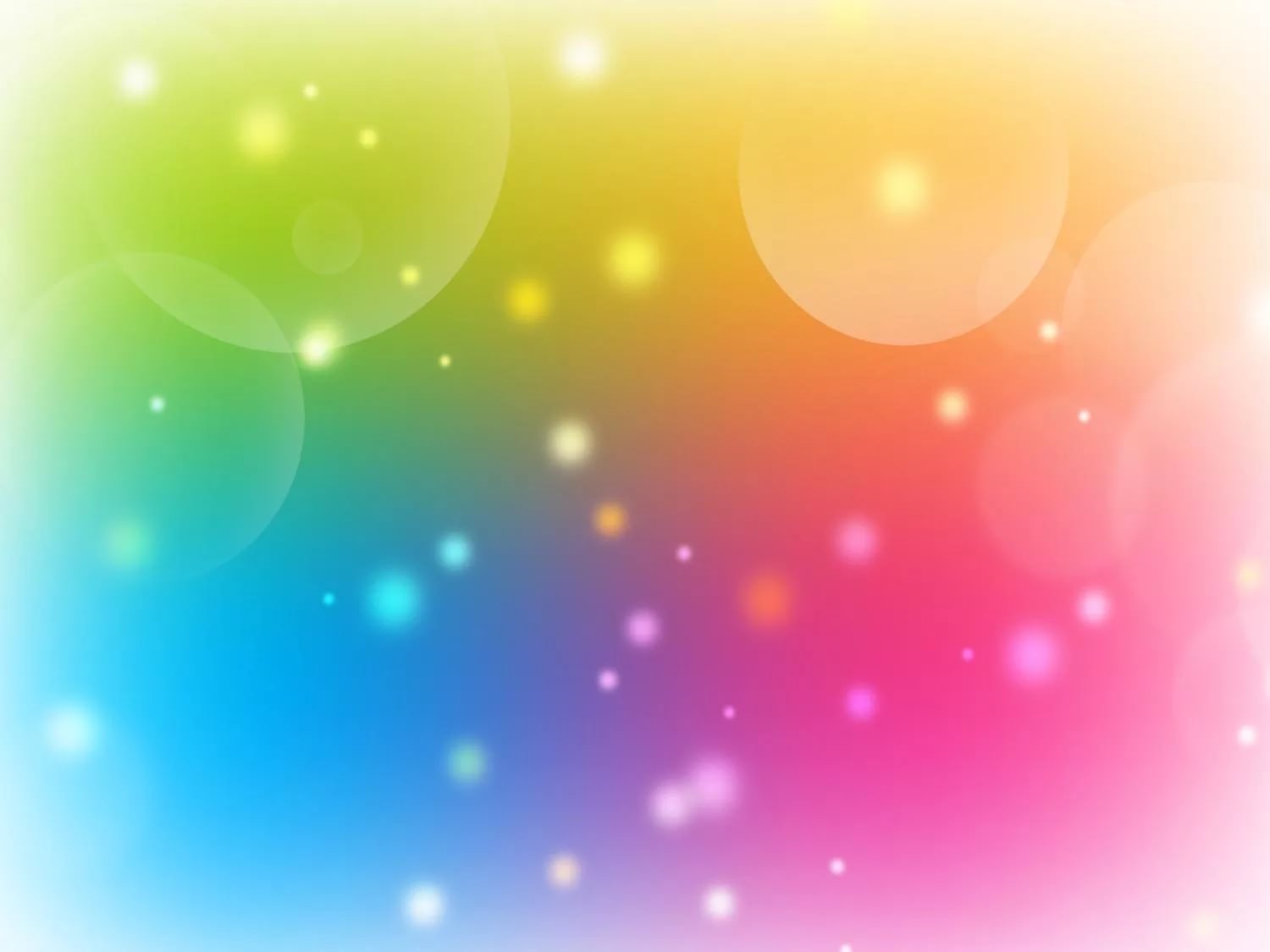 Откуда появились 33 богатыря в царстве князя Гвидона?
Пушкин- это красота!Пушкин – это доброта!Чтобы лучше было жить –Надо с Пушкиным дружить!
До скорых встреч!